Complex number and Geometric Representation
Lecture 2
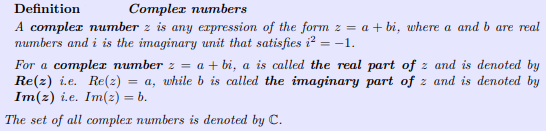 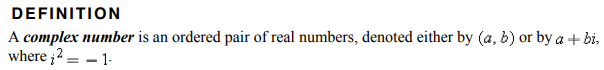 z = a + bi. This form is called Cartesian form
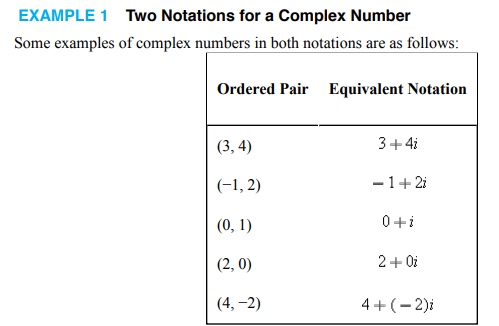 Geometric Representation
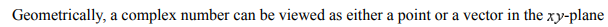 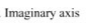 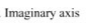 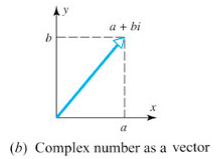 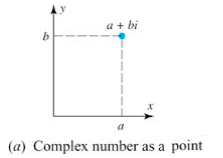 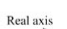 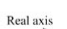 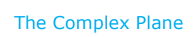 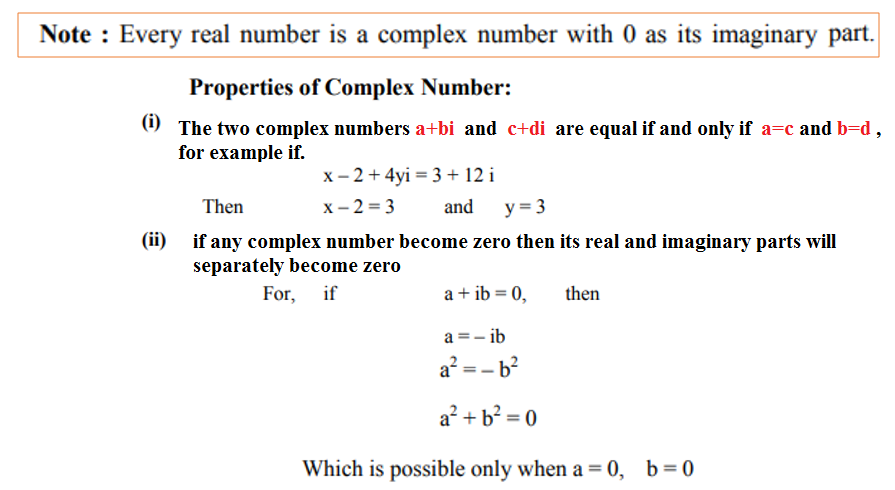 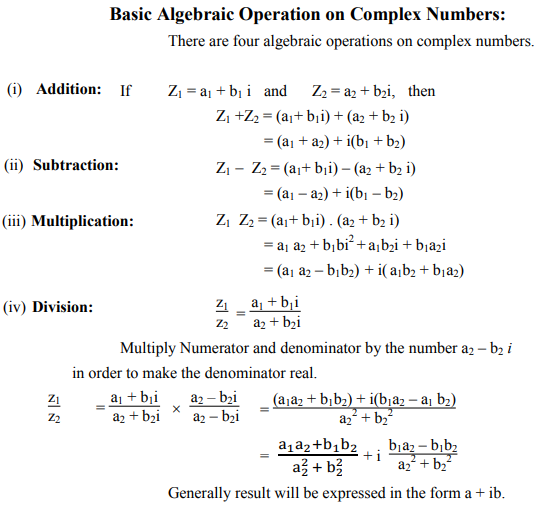 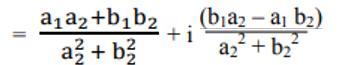 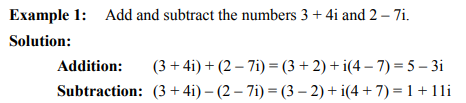 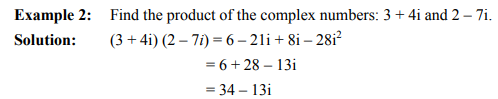 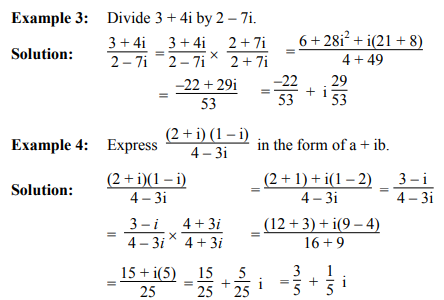 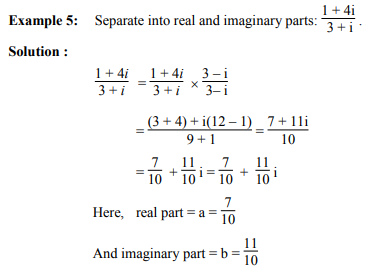 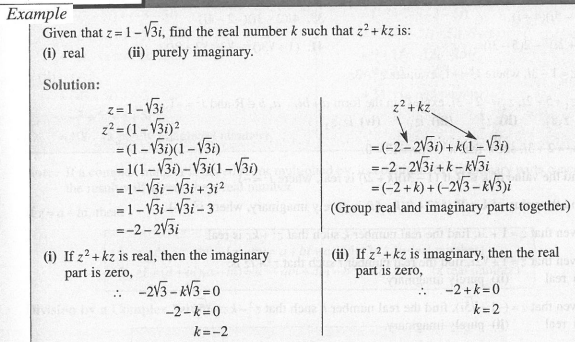 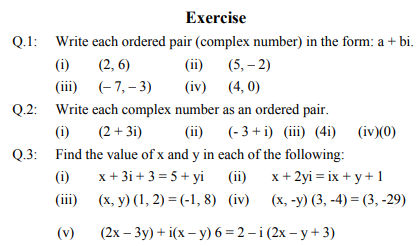 H.W
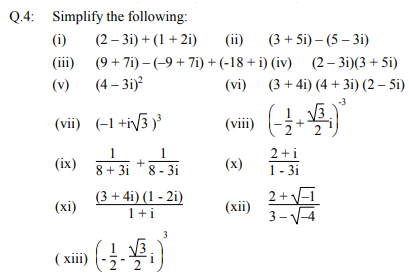 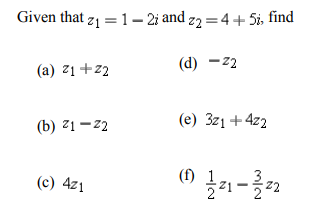 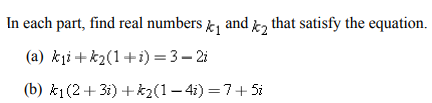 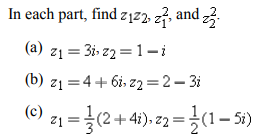 H.W
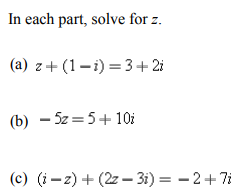 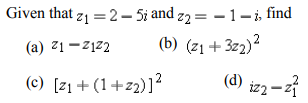